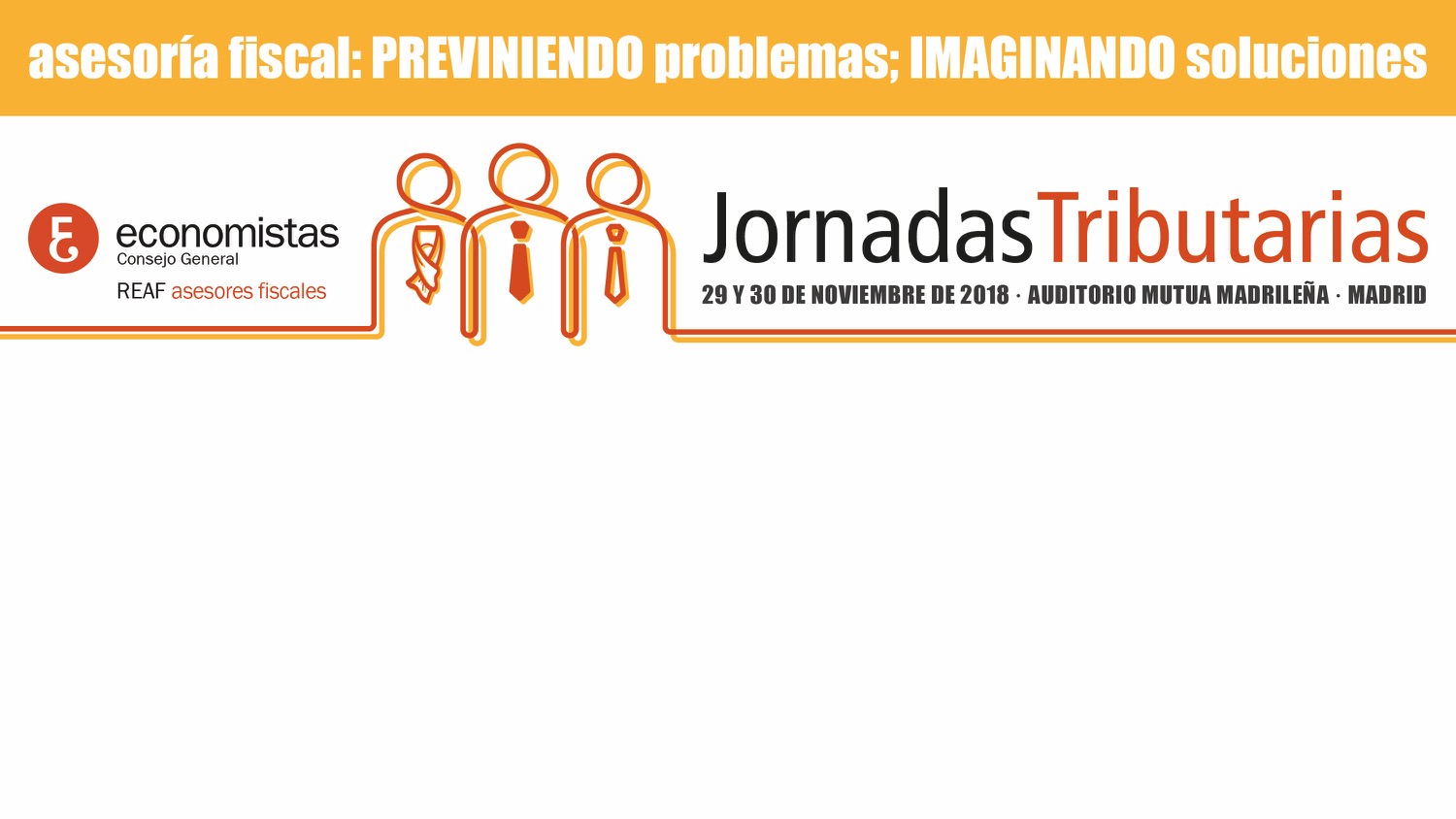 Principales aspectos contables y fiscales en las reestructuraciones empresariales
José Antonio Gil del Campo
Socio de GARRIGUES
1
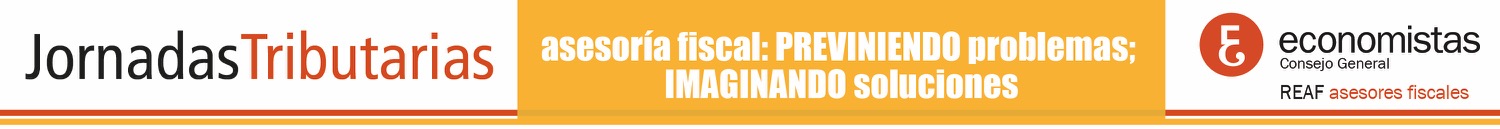 Normativa aplicable
Normativa Mercantil
Ley 3/2009 de 3 de abril sobre modificaciones estructurales de las sociedades mercantiles
R.D. Legislativo 1/2010 Texto Refundido de la Ley de Sociedades de Capital
Normativa Contable
R. Decreto 1514/2007 Plan General de Contabilidad
Normas de Registro y Valoración 3, 19 y 21
Normativa Fiscal
Ley 27/2014 del Impuesto sobre Sociedades
Capítulo VII del Título VII
2
Aproximación al concepto de reestructuración empresarial
Dependiendo de la normativa a la que acudamos, nos encontraremos con aproximaciones diferentes a la misma realidad económica:
El PGC define las combinaciones de negocios como “aquellas operaciones en las que una empresa adquiere el control de uno o varios negocios”
Por otro lado, la norma mercantil emplea el concepto de modificaciones estructurales, entendidas como “aquellas alteraciones de la sociedad que van más allá de las simples modificaciones estatutarias para afectar a la estructura patrimonial o personal de la sociedad, y que, por tanto, incluyen la transformación, la fusión, la escisión y la cesión global de activo y pasivo”.
Desde la perspectiva fiscal, la LIS regula en el capítulo VII del Título VII el “Régimen especial de las fusiones, escisiones, aportaciones de activos, canje de valores y cambio de domicilio social de una sociedad europea de un estado miembro a otro”.
3
Aspectos mercantiles
Ley de modificaciones estructurales de sociedades mercantiles: Operaciones
Transformación
Fusión
Escisión
Cesión global de activos y pasivos
Traslado internacional de domicilio social
La regulación de las “operaciones societarias”
Ley de Sociedades de capital:
Ampliaciones de capital
Reducciones de capital
Distribución de reservas o prima de emisión
Separación de socios
Aportaciones no dinerarias / Filialización
Transmisiones de acciones o participaciones
Disolución y liquidación social
4
Aspectos contables relevantes
Contabilización dependiendo de que las entidades intervinientes sean independientes o formen parte de un grupo empresarial
NRV 19ª “Combinaciones de negocio” – Método de adquisición
El patrimonio de la sociedad transmitente se actualiza permaneciendo inalterado el valor del patrimonio de la adquirente
La propia norma establece el proceso
No retroacción
5
Aspectos contables relevantes (cont.)
NRV 21ª “Operaciones entre empresas del grupo” -> Método de unión de intereses
Los patrimonios de las sociedades intervinientes no se actualizan
Retroacción contable
NRV 1ª Apartado 3. “Permutas comerciales y no comerciales”
Información en Memoria
Consultas del ICAC (entre ellas la CICAC 2 Boletín 88/Diciembre 2011)
6
Aspectos Fiscales. Normativa
Normativa comunitaria: Directiva 2009/133/CE de régimen fiscal de reorganizaciones empresariales (que deroga la Directiva 90/434/CE)
Ley 27/2014 del Impuesto sobre Sociedades
Capítulo VII Título VII
Régimen general
Diferimiento
Artículo 17
Régimen especial
No diferimiento
7
Aspectos Fiscales. Normativa (cont.)
Otras implicaciones fiscales:
Impuesto sobre el Valor Añadido
Impuesto sobre Transmisiones Patrimoniales y Actos Jurídicos Documentados
Impuesto sobre el incremento del valor de los terrenos de naturaleza urbana
8
Hechos imponibles potenciales
Régimen fiscal
Desde la perspectiva fiscal, la nota característica común de este tipo de operaciones es que, en general, tanto la legislación española como muchas otras jurisdicciones, consideran que en su realización se pone de manifiesto la capacidad económica susceptible de gravamen en los diferentes sujetos que intervienen en las mismas:
9
Hechos imponibles potenciales (cont.)
Sociedades transmitentes:
Se produce la disolución sin liquidación de las sociedades transmitentes (sociedades absorbidas en fusiones y sociedades escindidas en escisiones totales) y la transmisión de la totalidad o parte (escisión parcial) de su patrimonio a favor de las sociedades adquirentes (sociedades absorbentes en fusiones y sociedades beneficiarias en escisiones)
Imposición directa: Tributación de las rentas derivadas de la transmisión -> Plusvalías
Imposición indirecta: IVA, otros impuestos individuales (sobre el capital, sobre determinadas transmisiones)
10
Hechos imponibles potenciales (cont.)
Socios
Los socios de las sociedades transmitentes anulan sus títulos (fusiones y escisiones totales) o reducen su valor (escisiones parciales) y los sustituyen por otros.
Tributación de la renta derivada del canje de los títulos -> Plusvalía
11
Hechos imponibles potenciales (cont.)
Sociedades adquirentes
En principio, no obtendrán rentas en las operaciones (salvo el caso de anulación de la participación)
Cuando participan en la sociedad transmitente, se produce la anulación de dicha participación y su sustitución por los activos y pasivos recibidos de esta sociedad
En el caso de las aportaciones de activos y canjes de valores se produce igualmente una transmisión de elementos patrimoniales (activos aportados o acciones canjeadas) en sede de las entidades aportantes recibiendo títulos en contraprestación.
Tributación de la renta derivada: Habrá que determinar la valoración de los activos recibidos
12
Principales cuestiones controvertidas
Encaje mercantil y fiscal de algunas operaciones (la normativa fiscal no se ha adecuado completamente a la normativa mercantil)
Principales problemas en la aplicación práctica del régimen fiscal
Requisitos intrínsecos de algunas figuras exigidas por la DGT y por la jurisprudencia de los tribunales
La interpretación y aplicación de la “cláusula antiabuso” (exigencia de motivos económicos válidos)
La regularización total o parcial en caso de no aplicarse el régimen de diferimiento
13
Encaje mercantil o fiscal de algunas operaciones
A. FUSIONES
 Fusión de fundaciones o asociaciones sin ánimo de lucro
La DGT ha admitido la aplicación del régimen especial entre otras en la V4141-16 o la V4334-16
14
Encaje mercantil o fiscal de algunas operaciones (cont.)
	Fusión impropia de una única sociedad. La sociedad absorbente es titular de forma directa de la totalidad de las acciones o participaciones de la sociedad absorbida
En estos supuestos no hay ampliación de capital en la sociedad absorbente, sino la anulación de la participación de la sociedad absorbida.
Puede ser fusión directa o fusión inversa
Estas operaciones tendrían encaje en la normativa fiscal
La DGT ha admitido la aplicación del régimen de diferimiento entre otras en la V0256-17 
La STS de 13 de diciembre de 2016 también admite esa posibilidad
15
Encaje mercantil o fiscal de algunas operaciones (cont.)
	Fusiones “gemelares”, o entre “primas”, “nietas”, “tia y sobrina”, etc
Participan todas las sociedades a través de las que se tiene la participación indirecta





La DGT ha admitido la aplicación del régimen de diferimiento
A
A
100%
B + C + A
C
95%
5%
C
B
16
Encaje mercantil o fiscal de algunas operaciones (cont.)
NO participan todas las sociedades a través de las que se tiene la participación indirecta






La DGT ha negado en varias consultas la aplicación del régimen de diferimiento porque la operación origina los efectos secundarios o colaterales de una compraventa
A
A
C
B + A
100%
100%
95%
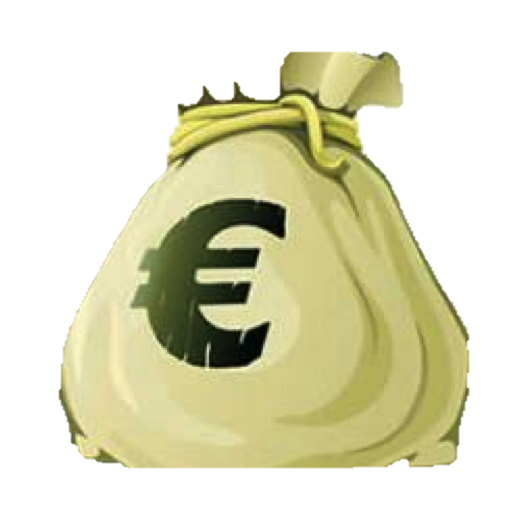 5%
B
C
17
Encaje mercantil o fiscal de algunas operaciones (cont.)
Operaciones de fusión complejas
Fusión de sociedades íntegramente participadas de forma directa o indirecta por el mismo socio (“fusiones entre primas”, “entre nietas” “tía y sobrina”, etc.)
Principales aspectos de la regulación mercantil con incidencia fiscal:
Será exigible, en su caso (¿?), el aumento de capital de la sociedad absorbente
18
Encaje mercantil o fiscal de algunas operaciones (cont.)
Cuando la fusión provoque una disminución del patrimonio neto de sociedades que no intervienen en la fusión por la participación que tienen en la sociedad absorbida, la sociedad absorbente deberá compensar a estas últimas sociedades por el valor razonable de esa participación
A
A
100%
100%
100%
100%
B
C
B
C
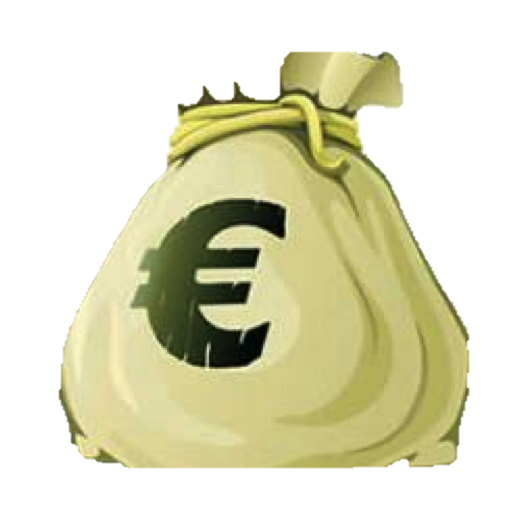 100%
100%
1%
99%
D + E
E
D
E
19
Encaje mercantil o fiscal de algunas operaciones (cont.)
④ Fusión apalancada (LBO)
endeudamiento
A
C
B
(sociedad operativa)
La DGT ha denegado la aplicación del régimen de diferimiento a esta operación
La STS de 25 de abril de 2013 (Rec. 5431/2010) confirma el criterio administrativo
I
N
V
E
R
S
A
D
I
R
E
C
T
A
A
FUSIÓN
B
20
Encaje mercantil o fiscal de algunas operaciones (cont.)(Requisitos intrínsecos de algunas figuras)
B. Escisiones parciales y aportaciones (segregaciones) de Rama de Actividad
	Algunas interpretaciones de la Administración:
Necesidad de rama de actividad en origen y destino
Existencia de una gestión y organización diferenciada en sede del transmitente
Posibilidad de no transmitir la totalidad de los activos en la medida en que dicho patrimonio no sea relevante y, por tanto, no se altere de forma sustancial la existencia de la rama de actividad
21
Encaje mercantil o fiscal de algunas operaciones (cont.)(Requisitos intrínsecos de algunas figuras)
Asignación de deudas:
Método de distribución para determinar la parte de las deudas genéricas transferidas (préstamos a largo plazo y exceso de pasivo circulante sobre activo circulante): ¿regla proporcional?
Inclusión de participaciones en entidades
Aportación “continuada” de rama
22
Encaje mercantil o fiscal de algunas operaciones (cont.)(Requisitos intrínsecos de algunas figuras)
Jurisprudencia del Tribunal Supremo
STS de 17 de marzo de 2016. Requisitos de la rama de actividad:
Ha de tratarse de un conjunto de bienes y en ocasiones, también de personas
El conjunto de elementos patrimoniales ha de ser de activos y pasivos
Ha de tratarse de una rama de actividad en la sociedad aportante
Los bienes han de formar parte de una unidad económica coherente, autónoma e independiente de otras
Ese conjunto de bienes ha de ser capaz de funcionar por sus propios medios
La rama de actividad ha de existir cuando se realiza la aportación
La sociedad que recibe los bienes debe de desarrollar una actividad empresarial en la explotación de los elementos recibidos en la aportación
23
Encaje mercantil o fiscal de algunas operaciones (cont.)(Requisitos intrínsecos de algunas figuras)
STS de 22 de diciembre de 2016 (Rec. 2804/2015)
No puede considerarse el arrendamiento de naves industriales sea una rama diferenciada del alquiler de locales comerciales y viviendas
STS de 26 de mayo de 2016 (Rec. 1319/2015)
La actividad de arrendamiento si puede ser una rama distina de la rama de construcción y de la rama de promoción
24
Encaje mercantil o fiscal de algunas operaciones (cont.)(Requisitos intrínsecos de algunas figuras)
C. Escisión total no proporcional
STS de 17 de marzo de 2016 (Recurso 2581/2014)
En las escisiones totales distingue la proporcionalidad cualitativa y la cuantitativa
Si existen ramas de actividad y en la escisión cada rama se atribuye a una sociedad cabe la escisión no proporcional desde un punto de vista mercantil.
Las discrepancias entre los socios y los criterios divergentes sobre la llevanza de cada una de las ramas de actividad es un motivo válido para la aplicación del régimen fiscal de diferimiento
25
La aplicación de la “cláusula antiabuso”. Los motivos económicos válidos
Artículo 11 de la Directiva 90/434/CEE
“Los estados miembros podrán negarse a aplicar el régimen fiscal favorable cuando la operación tenga como principal objetivo o como uno de los principales objetivos el fraude o la evasión fiscal, el hecho de que una de las operaciones contempladas en el artículo 1 no se efectúe por motivos económicos válidos, como son la reestructuración o la racionalización de actividades de las sociedades que participan en la operación, puede constituir una presunción de que esta operación tiene como objetivo principal o como uno de sus principales objetivos el fraude o la evasión fiscal”
26
La aplicación de la “cláusula antiabuso”. Los motivos económicos válidos (cont.)
La interpretación del TJUE de la “cláusula antiabuso”
Tiene como antecedentes la doctrina de las normas generales antielusión
Sentencia 21 febrero de 2006. Caso Halifax (C-255/02)
Sentencia 12 de septiembre de 2006. Caso Cadbury (C-196/04)
Las cláusulas antiabuso solo es aplicable “excepcionalmente” y en casos particulares
Sentencias de 5 de julio de 2007 (C-321/05 Kofoed) o la de 11 de diciembre de 2008 (C-285/07 AT)
27
La aplicación de la “cláusula antiabuso”. Los motivos económicos válidos (cont.)
Las autoridades nacionales no pueden limitarse a aplicar criterios generales predeterminados sino que deben de proceder de forma individual a analizar cada operación en su globalidad
Sentencia de 17 de julio de 1997 (C-28/95 Leur-Bloeon)
Sentencia de 10 de noviembre de 2011 (C-126/10 Foggia)
28
La aplicación de la “cláusula antiabuso”. Los motivos económicos válidos (cont.)
Es aplicable, en este ámbito, la jurisprudencia comunitaria en relación con el “abuso del derecho” o de formas jurídicas inapropiadas
Sentencia Emsland-Starke (C-110/99)
Sentencia de 11 de octubre de 1977 (C-125/76 Cremer)
Sentencia de 13 de marzo de 2007 (C-533/04)
Sentencia de 21 de febrero de 2006 (C-255/02 Halifax)
La Administración Tributaria debe aportar indicios del fraude o la ausencia de motivo económico válido (Sentencia Euro Park Services de 8 de marzo de 2017 (C-141/16)
29
La aplicación de la “cláusula antiabuso”. Los motivos económicos válidos (cont.)
La transposición del mandato de la Directiva a nuestro ordenamiento interno
Ley 29/1991
“Cuando como consecuencia de la comprobación administrativa a que se refiere el art. 1, se probara que las mismas se realizaron principalmente con fines de fraude o evasión fiscal, se perderá el derecho al régimen tributario establecido en el presente Título y se procederá por la Administración a la regularización de la situación tributaria de los sujetos pasivos, con las correspondientes sanciones e intereses de demora”.
30
La aplicación de la “cláusula antiabuso”. Los motivos económicos válidos (cont.)
Art. 110.2 de la Ley 43/1995
“Cuando como consecuencia de la comprobación administrativa de las operaciones a que se refiere el artículo 97 de esta Ley, se probara que las mismas se realizaran principalmente con fines de fraude o evasión fiscal, se perderá el derecho a régimen establecido en el presente capítulo y se procederá por la Administración Tributaria a la regularización de la situación tributaria de los sujetos pasivos”
31
La aplicación de la “cláusula antiabuso”. Los motivos económicos válidos (cont.)
Ley 14/2000 (modifica la redacción de la norma anterior)
“No se aplicará el régimen establecido en el presente capítulo cuando la operación realizada tenga como principal objetivo el fraude o la evasión fiscal. En particular, el régimen no se aplicará cuando la operación no se realiza por motivos económicos válidos, tales como la restructuración o la racionalización de actividades de las entidades que participan en la operación, sino con la mera finalidad de conseguir una ventaja fiscal”
32
La aplicación de la “cláusula antiabuso”. Los motivos económicos válidos (cont.)
Artículo 89.2 de la Ley 27/2014
Mantiene la redacción anterior
Añade “Las actuaciones de comprobación de la Administración Tributaria que determinen la inaplicación total o parcial del régimen fiscal especial por aplicación de lo dispuesto en el párrafo anterior, eliminarán exclusivamente los efectos de la ventaja fiscal.”
33
La aplicación práctica de la “norma antielusión”
Situaciones u operaciones que está regularizando la Administración Tributaria. Ejemplos
a)
Persona Física
CANJE
AND
Posterior reparto de dividendos
SL (new)
C
A
B
b)
Persona Física
CANJE
AND
Posterior venta de participaciones de alguna de las sociedades aportadas
SL (new)
C
A
B
34
La aplicación práctica de la “norma antielusión” (cont.)
Situaciones u operaciones que está regularizando la Administración Tributaria. Ejemplos
c)
La sociedad B no tiene una actividad económica clara y se produce una revalorización importante de sus activos en sociedad absorbente
A
Fusión
B
BIN en la absorbida que se aprovechan en la absorbente (en otro caso, se perderían)
d)
A
Fusión

(BIN)
Confirmado el criterio por STS de 7 de abril de 2011 (Rec. 4939/2007)
B
Por el contra, la STS de 9 de marzo de 2017 (Rec. 897/2016) admite la compensación en la absorbente al apreciar que existen otros motivos económicos válidos
35
La aplicación práctica de la “norma antielusión” (cont.)
Situaciones u operaciones que está regularizando la Administración Tributaria. Ejemplos
e)
Socio PF3
Socio PF2
Socio PF1
Reducción de capital con devolución de aportación de socios 2 y 3 al cabo de 2 años, por discrepancias sociales
100%
100%
100%
CANJE
CANJE
CANJE
AND
AND
AND
52%
33%
10%
Sociedad Promo
36
La aplicación práctica de la “norma antielusión” (cont.)
Situaciones u operaciones que está regularizando la Administración Tributaria. Ejemplos
f)
Socio PF2
Socio PF1
Finalidad de la operación el conseguir un puesto en el Consejo de Administración de A
ANTES
13%
13%
Se considera que no es un “motivo económico”
A
A
Confirmado por criterio de STS de 1 de junio de 2016 (Rec.3047/2014)
Socio PF2
Socio PF1
50%
AND
50%
DESPUÉS
26%
A
37
Conclusiones en relación a la “cláusula antiabuso”
El concepto motivo económico válido engloba mucho más de lo que una pura y exclusiva ventaja fiscal
Cabe que concurran motivos económicos y ventajas fiscales, siempre que éstas no sean de una importancia vital para justificar la operación
Solo es aplicable la cláusula antiabuso cuando el principal objetivo de la operación es el fraude o la evasión fiscal
La finalidad de beneficiarse de una legislación más favorable no es, por si misma, suficiente para entender que existe un uso abusivo del derecho
38
Conclusiones en relación a la “cláusula antiabuso”
Los estados deben respetar la proporcionalidad en la aplicación de las medidas nacionales anti-abuso
La reestructuración o racionalización de actividades son, entre otros, motivos económicos válidos pero puede haber otros diferente (la enumeración es de “numerus apertus” no de “numerus clausus”)
El análisis debe de ser caso por caso, sin categorías predeterminadas, y debe ser global en cuanto a todos los elementos de la operación efectuada
Es posible que no haya motivos válidos, pero tampoco fraude o evasión fiscal. En ese supuesto sería aplicable la libertad negocial recogida en nuestra legislación civil y mercantil
39
El alcance de la regularización
Antecedentes en la práctica administrativa
El informe de la S.L. de Ordenación legal
Los criterios de la DGT
Las resoluciones del TEAC y las sentencias de la AN
40
El alcance de la regularización
Situación actual
Periodos no prescritos anteriores a 2015
La Administración tributaria generalmente no lo admite
El Tribunal Supremo lo admite en aplicación del principio de proporcionalidad que está recogido en la Directiva
STS de 18 de noviembre de 2013 (Rec 654/2012)
Aplica el criterio de proporcionalidad a la STJCE Leur-Bloem
“Nada impide, efectivamente la inaplicación parcial del referido régimen especial, ni en la letra ni en el espíritu de la Directiva. Aún más, lo impone la operatividad del principio de proporcionalidad.”
Periodos posteriores a 2015 -> La norma española recoge la inaplicación parcial
41